OŠ Ivana Meštrovića 
Hrvatski jezik
PRAVOPISNI ODRED
Hana Kovačević i Kaja Passek-Kumerički, 8. a
Sendvić ili sendvič
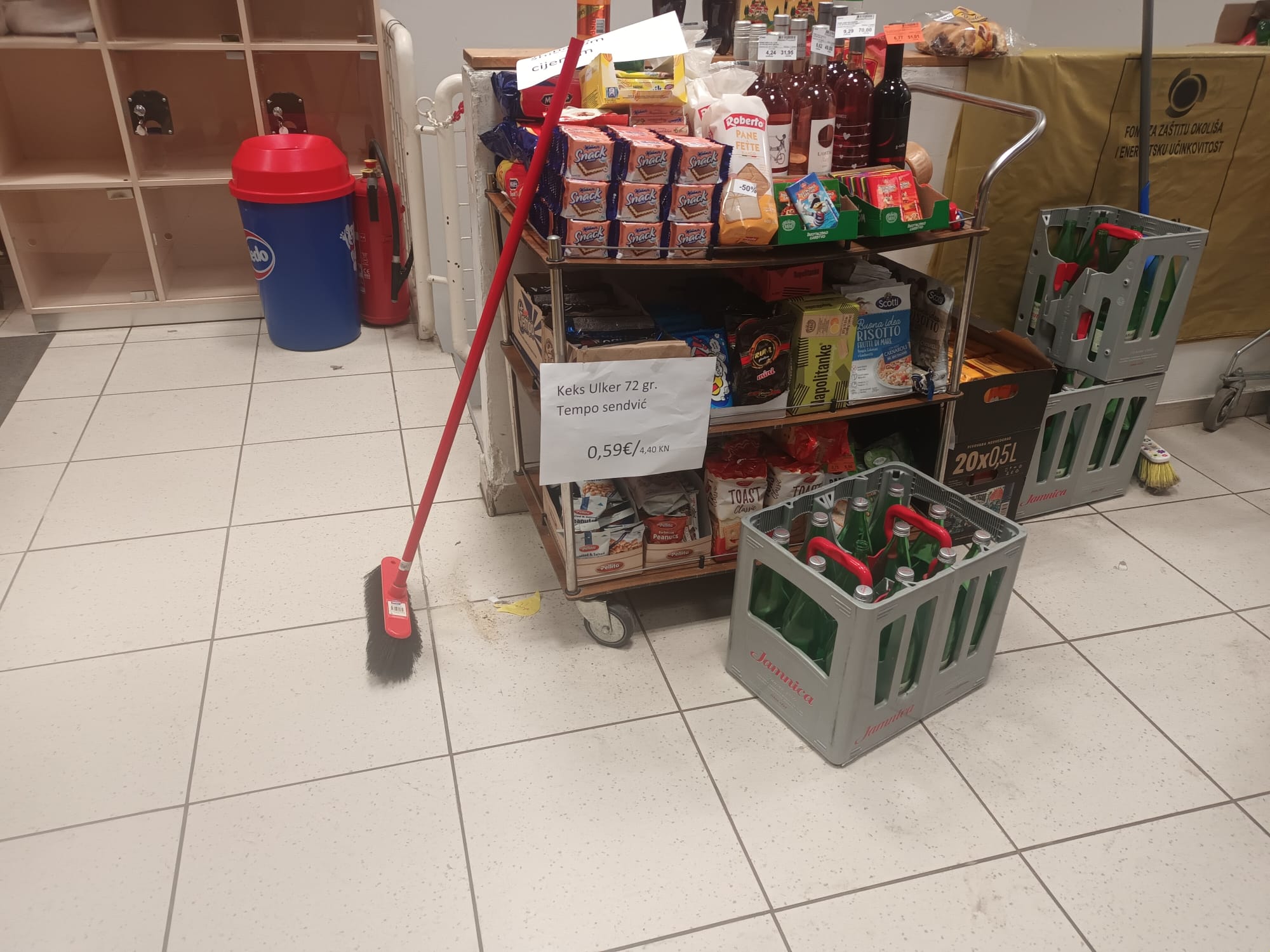 U anglizmima (riječima engleskog podrijetla) uvijek se piše slovo č. Dakle, pravilno se piše sendvič.
Ukoliko, gdje je utoliko?
Veznik ukoliko uvijek ide u paru s utoliko. Prema pravopisu bolje bi ga bilo zamijeniti veznikom ako. Obavijest bi trebala glasiti: ,,Održavajte higijenu nosa – prekrijte usta unutarnjom stranom lakta ili papirnatom maramicom ako kašljete ili kišete”.
Najveća dilema
Pekara, pekarna ili pekarnica pitanje je sad? Najveći dio svih pogrešaka upravo zauzimaju nazivi pekara i pekarna. Pekara je mjesto gdje se proizvode pekarski proizvodi. Naziv pekarna koristimo u razgovornom jeziku, stoga ga je potrebno izbjegavati na javnim natpisima. Pekarnica je ispravan naziv koji označava mjesto gdje se prodaju pekarski proizvodi.
Svjetlo na kraju tunela
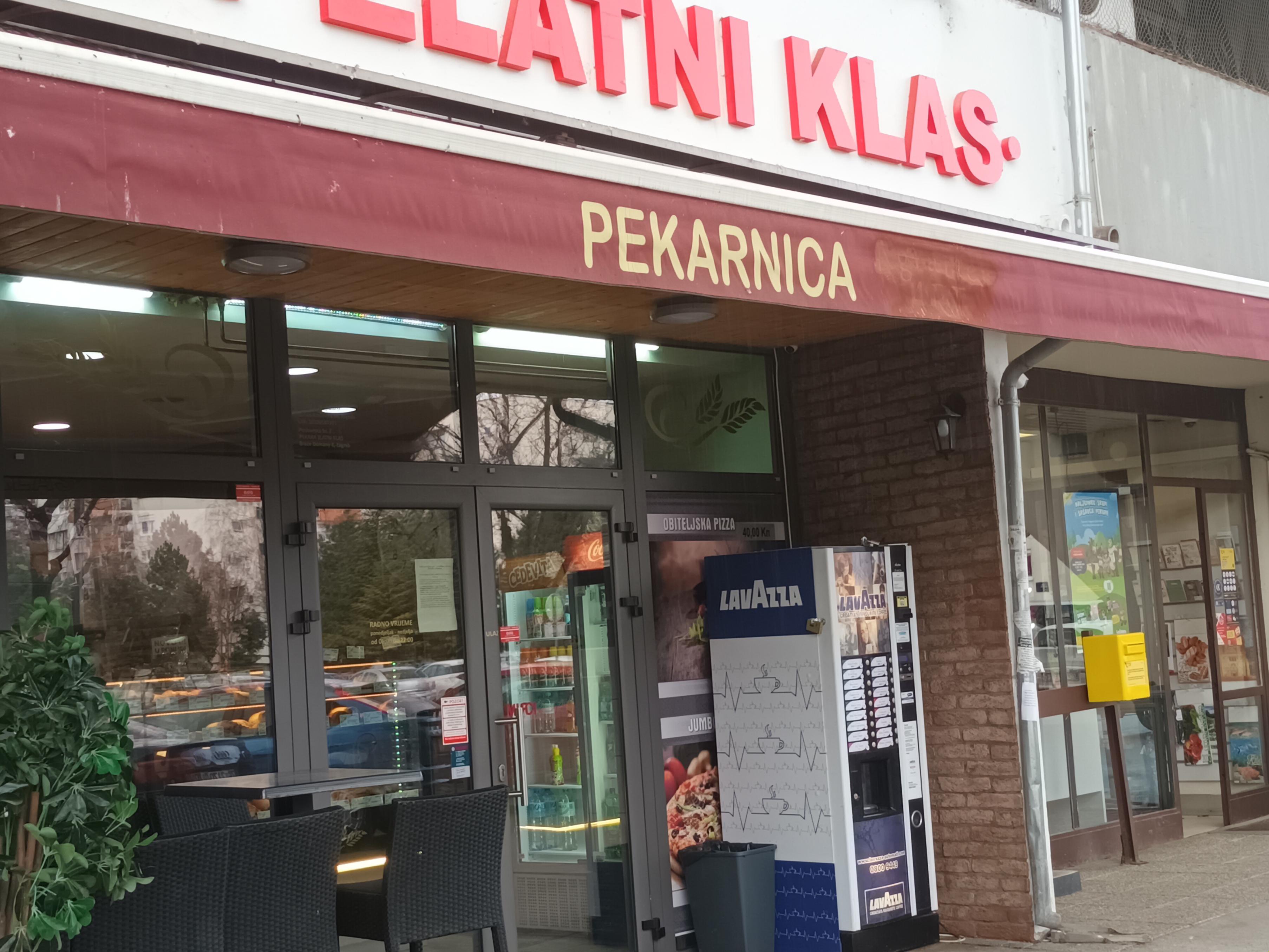 Kada smo pomislile da smo ostali bez pekarnica u kvartu, pojavila se jedna kao melem za oči.
Što li je pisac želio reći?
Ovaj tekst može se ispraviti na dva načina, ovisno o tome kome je poruka upućena. Ako se pod ,,svima” željelo zahvaliti svim ljudima, potrebno je staviti zareze iza svima i iza sponzorima. Poruka bi trebala izgledati ovako: ,,Iskreno zahvaljujemo svima, donatorima i sponzorima, koji su omogućili...”
Ako se želi zahvaliti samo donatorima i sponzorima, potrebno je zamjenicu svima preoblikovati u neodređenu zamjenicu svim i poruka bi trebala izgledati ovako: ,,Iskreno zahvaljujemo svim donatorima i sponzorima koji su omogućili...”
Ono kad glagoli štrajkaju
U ovom primjeru glagol je potpuno pogrešan. Obavijest bi se trebala preoblikovati u: ,,Molimo ne penjite se, nije za upotrebu.”
Vrijedi li onda popust?
U ovom primjeru pogrešno je upotrijebljena posvojna zamjenica tvoj. Umjesto nje pravilno je upotrijebiti povratno posvojnu zamjenicu. Pravilno napisana obavijest glasila bi: ,,Iskoristi 20 % popusta na svojih 5 sljedećih vožnji."
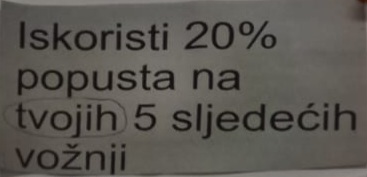 -ije ili -je
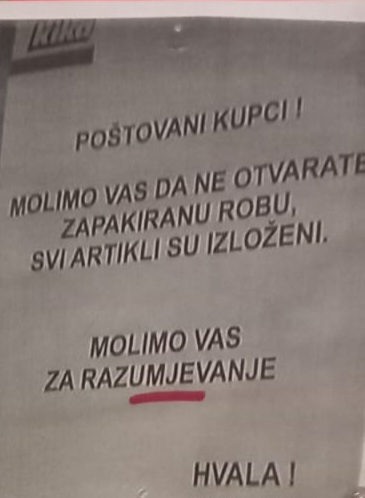 Pri pretvorbi glagola razumijevati u glagolsku imenicu -ije se ne skraćuje u -je. Pravilno napisana obavijest bi glasila: ,,Molimo vas za razumijevanje".
-ije!
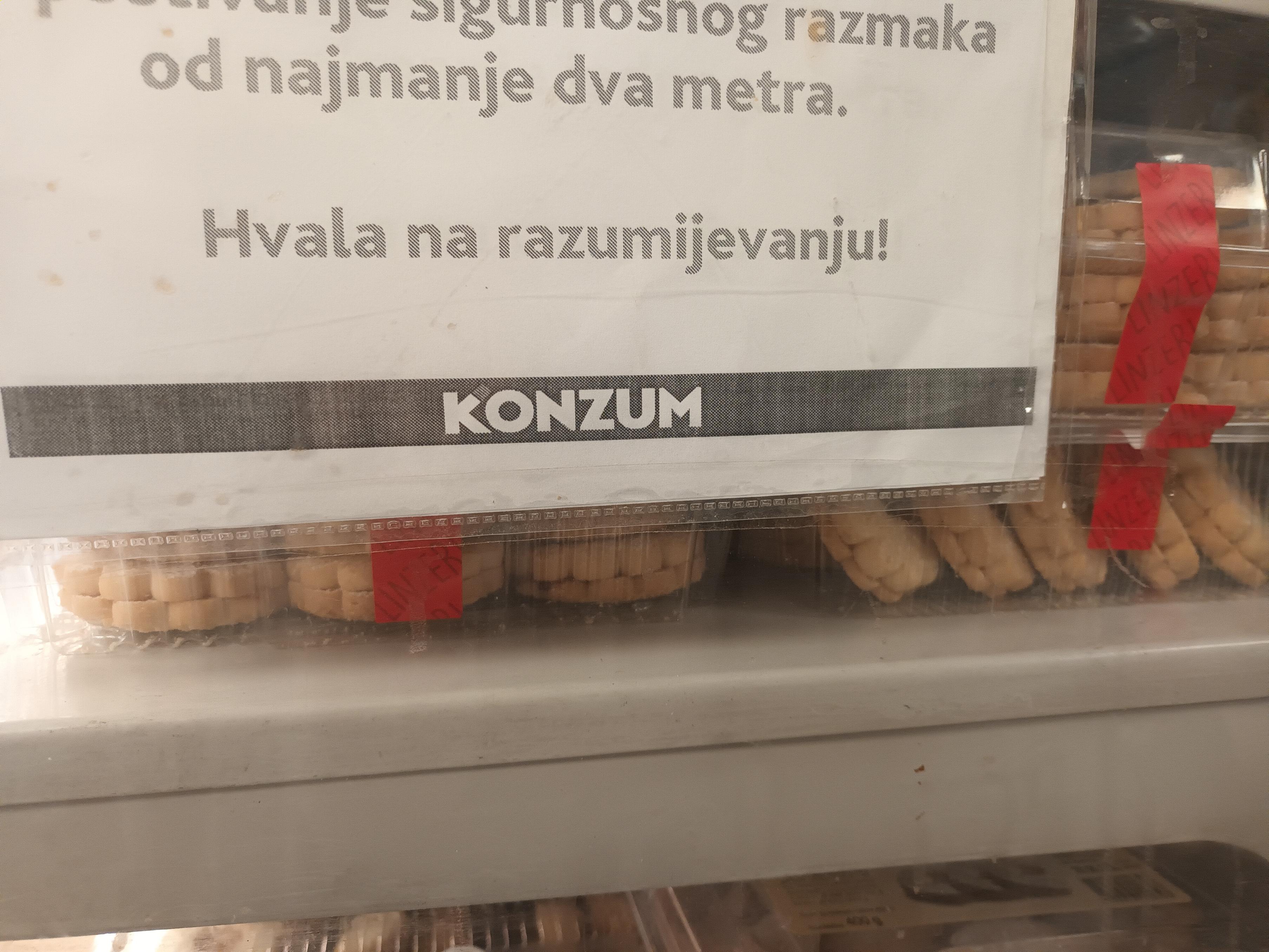 U ovome natpisu glagolska imenica razumijevanje dobro je napisana.
Netko je izgubio točke i mačku
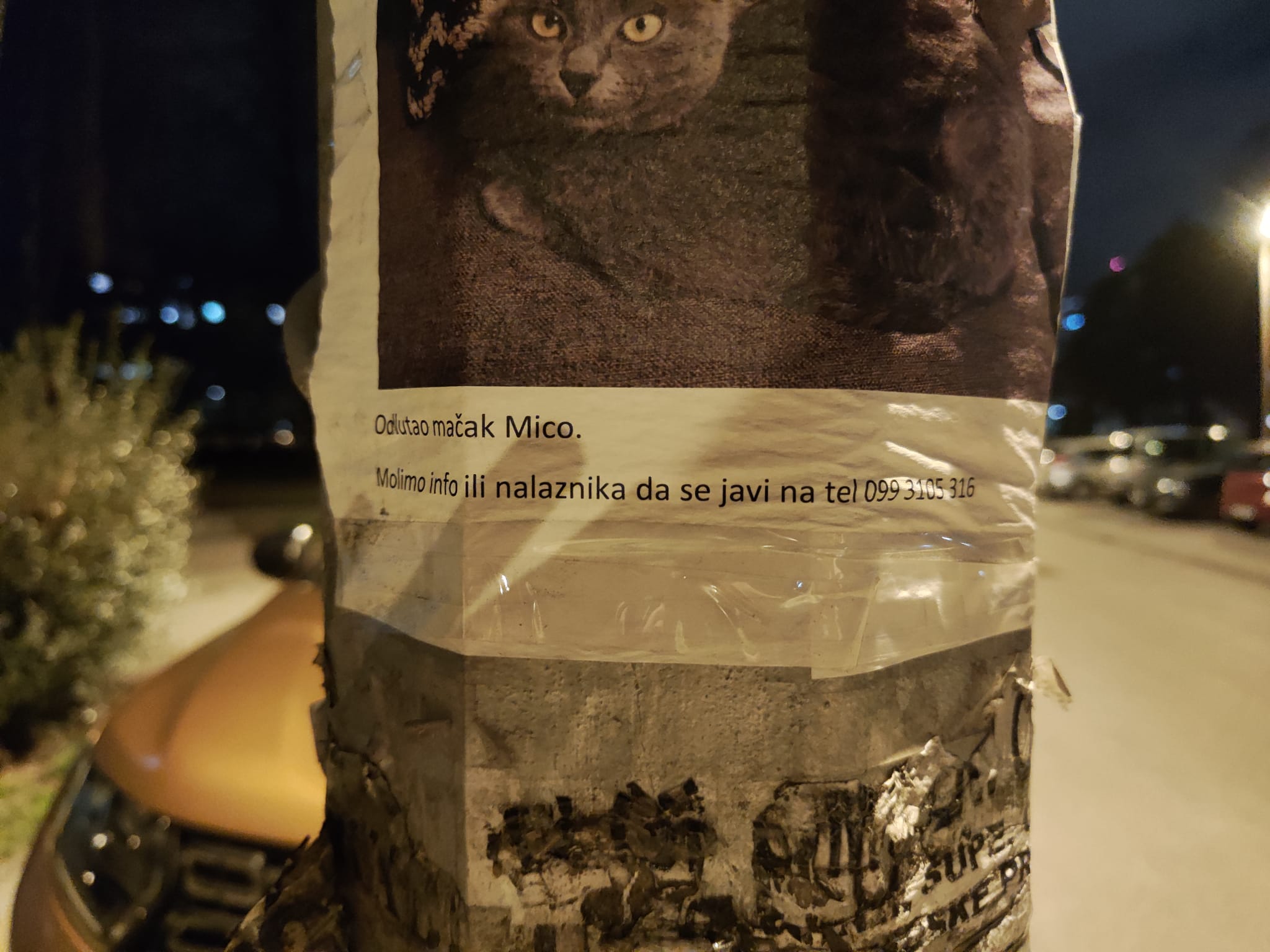 Nakon kratica piše se točka, osim u iznimkama (gđa, gđica, mjerne jedinice...)
Od – od - do
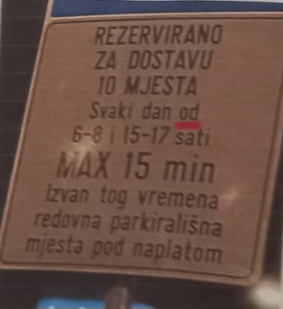 Crtica već izražava raspon od – do, stoga je nepotreban prijedlog do ispred raspona.
Od - do
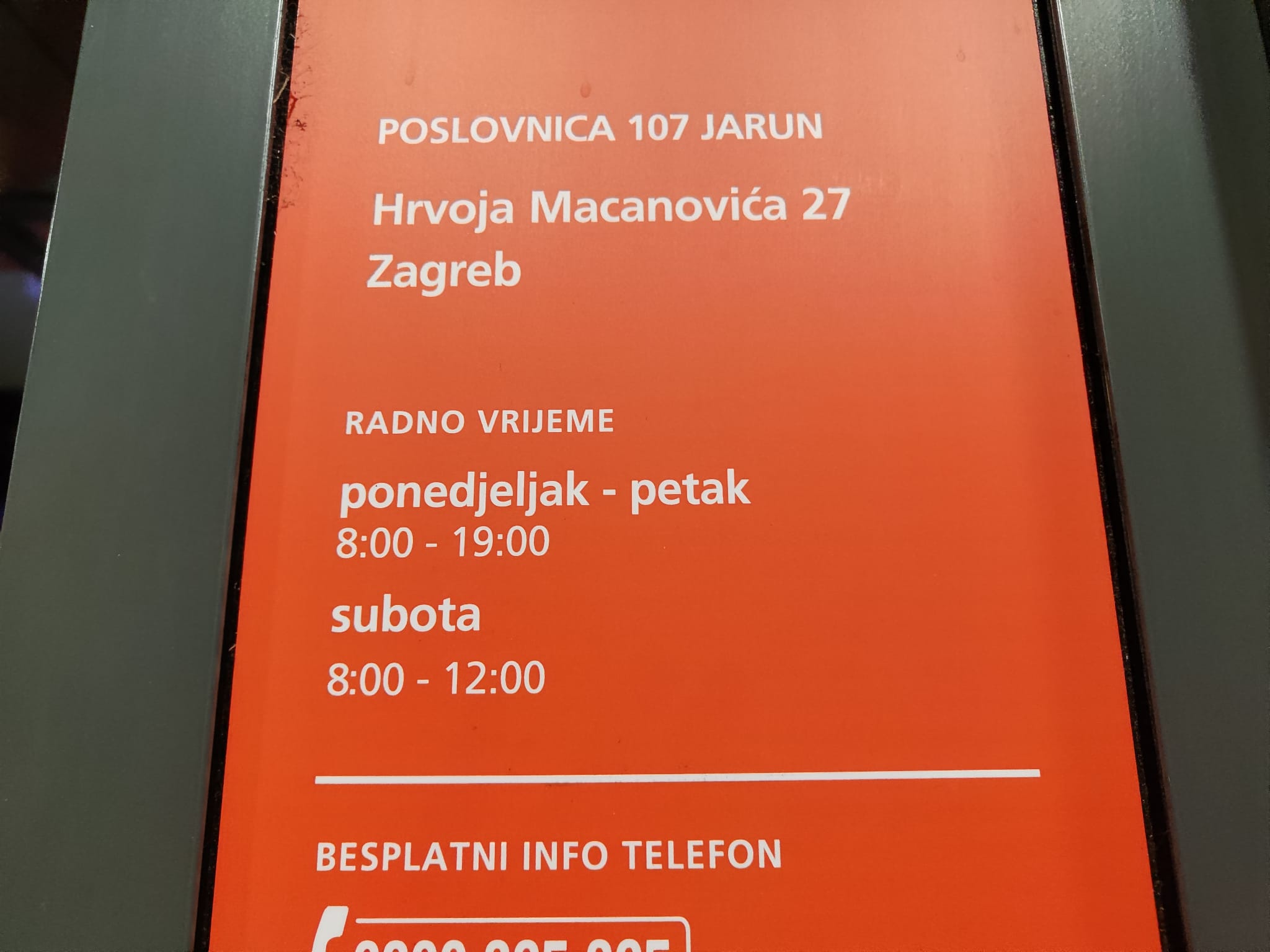 U ovom primjeru crtica je dobro upotrijebljena.
Hvala na pažnji!